EXTERNAL COVID-19
PROTOCOLS +
EDUCATION FOR
MITIGATION
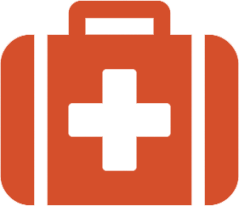 TABLE OF CONTENTS
What is Covid-19?

Why Is It Important To Follow CDC Guidelines?

Mitigating The Spread
  Social Distancing
  Personal Hygiene
  Worker Wellness
  Daily Health Screening
  Worksite Prevention

Exposure & Response Protocols
  Contact Assessment Flowchart
  Response Action Sheet
  Suspected or Confirmed Cases

Important Links
WHAT IS COVID-19
Coronavirus disease 2019 (COVID-19) is a serious contagious  
   viral respiratory illness

  Patients with COVID-19 have had mild to severe respiratory illness  
   with symptoms of 
 Fever 
 Cough 
 Shortness of breath

  There is no specific antiviral treatment for COVID-19. 
    People with COVID-19 can seek medical care to help relieve
    symptoms.
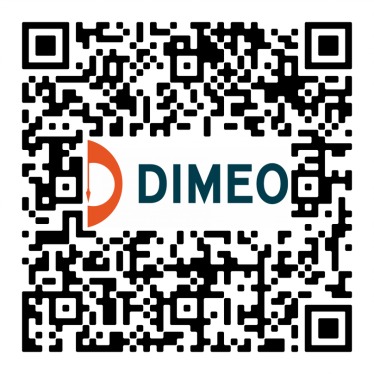 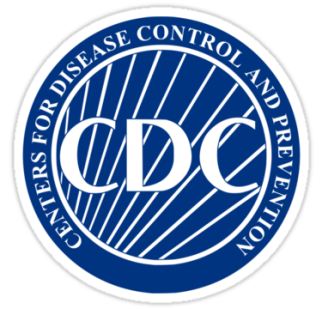 CDC GUIDELINES
WHY IS IT IMPORTANT TO FOLLOW CDC GUIDELINES?
STOP THE SPREAD OF TRANSMISSION!

  Pre-symptomatic – Prior to onset of symptoms
  Asymptomatic – Carrier may not experience symptoms
  Symptomatic – Having symptoms of the virus
  Infected – Has contracted the virus

All four conditions can cause the spread in close contact with others
ROLES & RESPONSIBILITIES
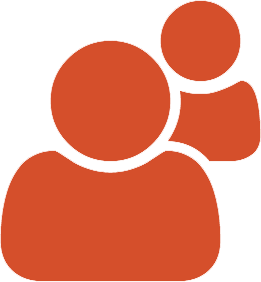 Establishes clear understanding for MITIGATION
  Co-Workers
  Subcontractors
  Construction Manager

Addresses..
  Social distancing
  Hygiene
  Wellness
  Close contact
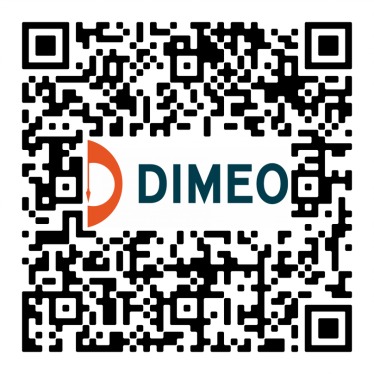 SOCIAL DISTANCING
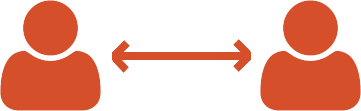 Always maintain 6 feet of separation
  Crew member distancing at minimum of 6 feet
  Gatherings should be kept to a maximum of 5 people
  Avoid all face to face meetings
  Conduct meetings via conference calls
  Work crew meetings should be held outside
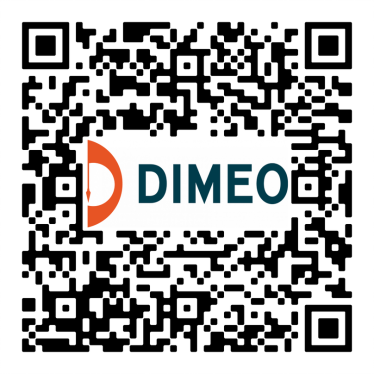 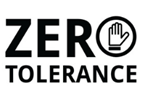 SYMPTOM IDENTIFICATION
KNOW THESE SYMPTOMS
COVID-19
OTHER
Fever – signs of or measured 
   at 100.4 degrees or greater
  Cough
  Difficult breathing
  Persistent pressure on Chest
  Confusion and inability to arouse
  Blush lips, red face
Sore Throat
  Runny, stuffy nose
  Muscle and body aches, headaches
  Tiredness or Fatigue
  Nausea, vomiting or diarrhea
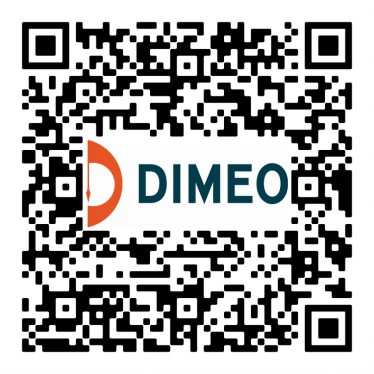 SYMPTOM IDENTIFICATION
KNOW THESE SYMPTOMS
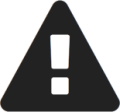 Don’t report to work if sick!
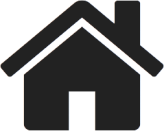 If sick, stay home!
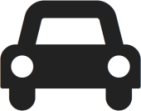 If sick at work, go home!
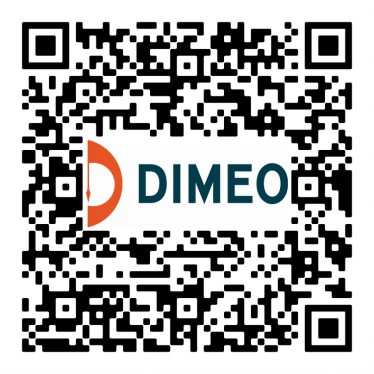 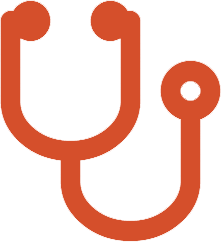 DAILY HEALTH SURVEYS
FOR EVERYONE
HEALTH SURVEYS ARE ESSENTIAL BECAUSE:
Works to identify potential virus hot spots
  Helps protect workers at the earliest point of disease onset
  Assure proper medical direction
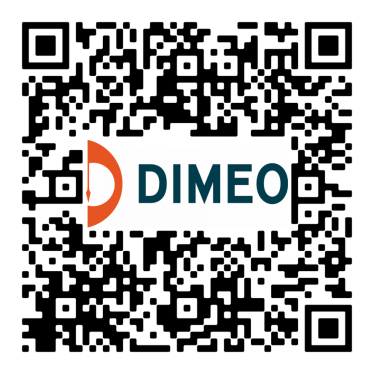 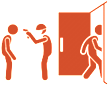 WORKER WELLNESS
SELF CERTIFICATION
Prior to starting, shift crew leaders will conduct a personnel health survey
TEMPERATURE SCREENING
All workers will be temperature screened by medical professional or trained individuals – out of public view and with results kept private, as follows: 
*Refer to Temp Screen Procedure
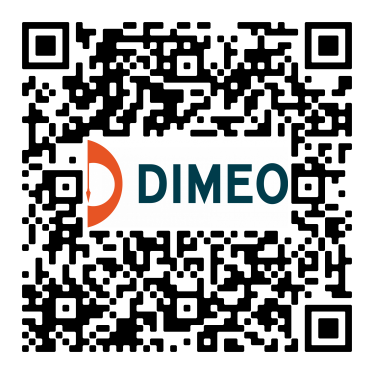 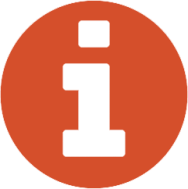 EXPOSURE PROTOCOLS
CONTACT RISK ASSESSMENT
High / Medium / Low Risk Assessment Tool
  Clear, Concise Evaluation And Action Steps
Risk Assessment
Response
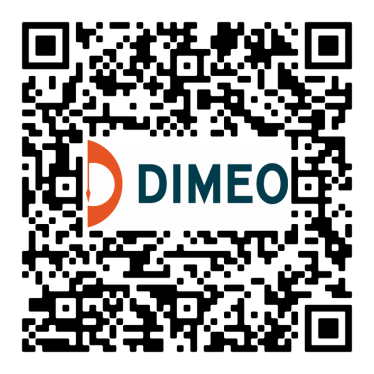 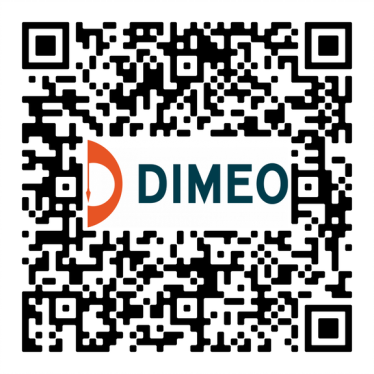 WORKSITE PROTECTION
CLOSE CONTACT
ALL WORKERS WITHIN 6 FEET MUST HAVE:
100% Eye Cover
  Cut Resistent ( Level 4 ) Gloves
  100% Face Cover ( CDC Guideline )
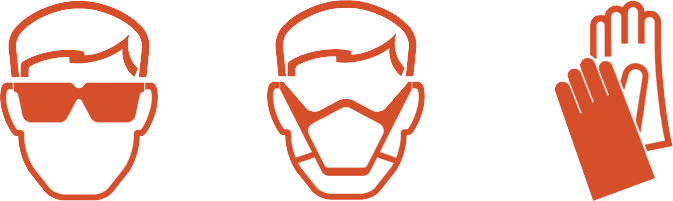 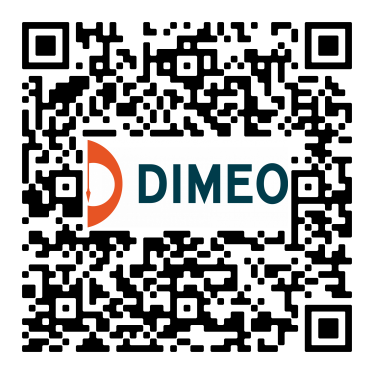 WORKSITE PROTECTION
DISINFECTING, BATHROOMS, HANDWASHING
Hand washing stations with hot water, soap, sanitizer and paper  
   towels on every site, for all workers
  Everyone on alert to notify of shortages of hand washing station 
   supplies
  Trash barrels will be placed at each station
  Portable bathrooms and hand washing stations minimum 6 feet apart
  Clean and disinfect often all surface objects, doorknobs, handles, tabletops
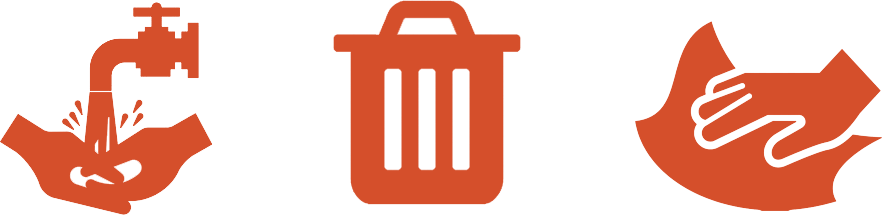 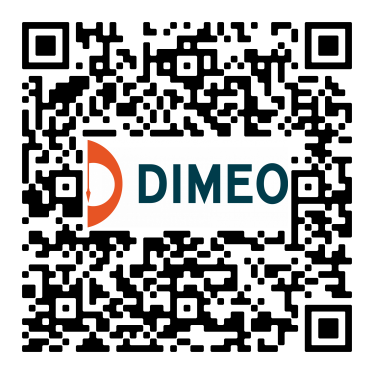 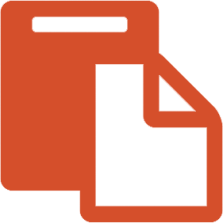 CASE MANAGEMENT
RESPONSE ACTION SHEET
Geographic Area / Locations
  Contacts Exposed to Case
  Date of Last Contact
  Contact Period-of-time
  Contact Distance
  Case Status
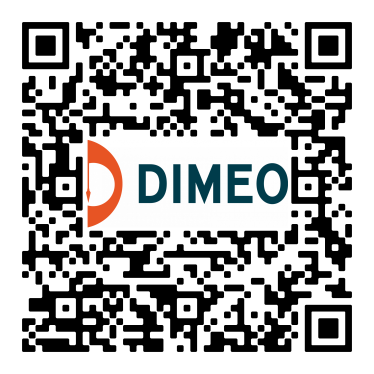 CASE MANAGEMENT
ACTION SHEET
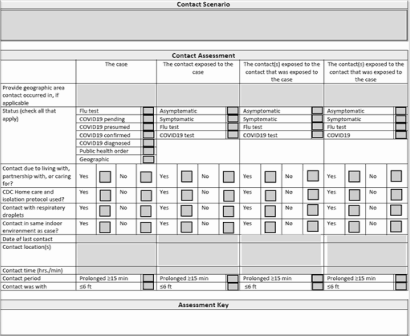 IMPORTANT LINKS
CDC - Care Check 
& Record Everyday
CDC – NIOSH Understanding Respirator 
Selection;  Crosstex Facemask Selection;
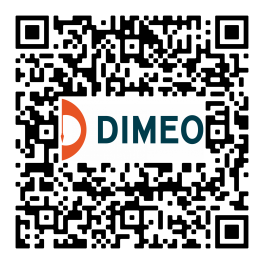 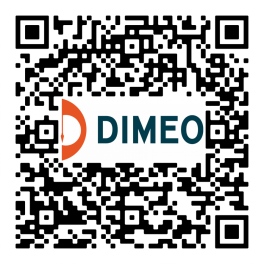 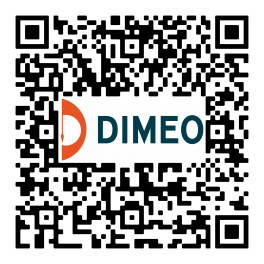 Tool Cleaning Protocols
Travel  Restrictions
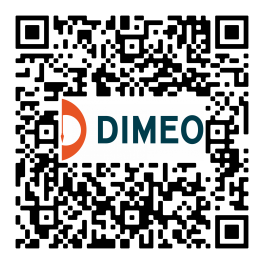 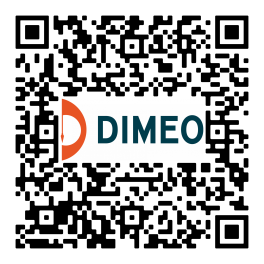 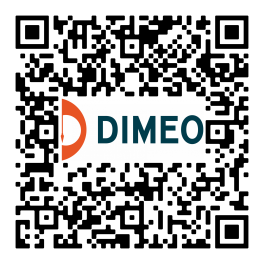 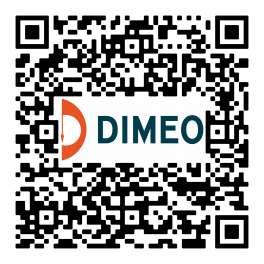 Covid-19 Return 
To Work Sheet
Work Involving 
Asymptomatic Worker
DIMEO Covid-19 
Mitigation Plan v2
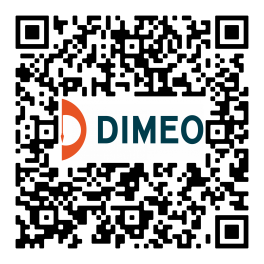 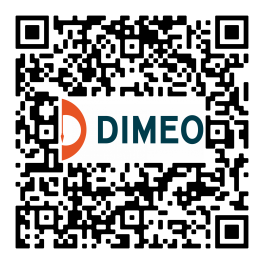 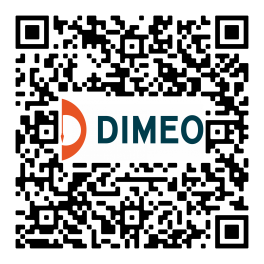